MLÁDEŽNÍCKY
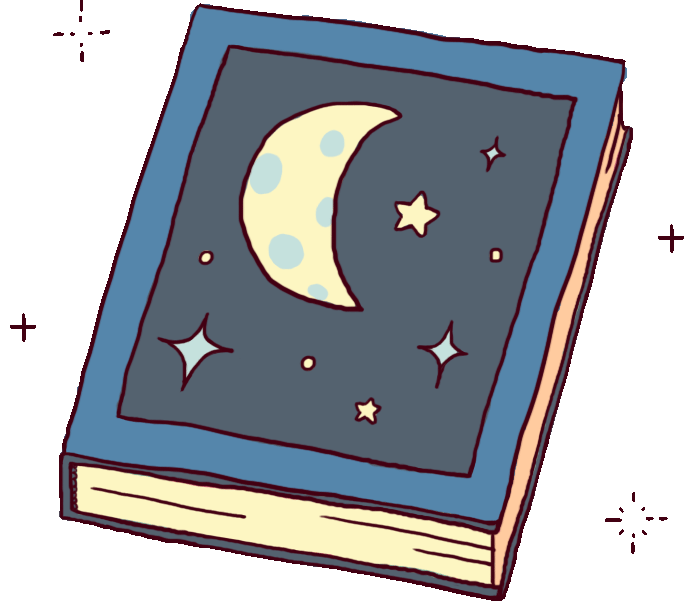 KNIŽNÝ
EMOJI
KVÍZ
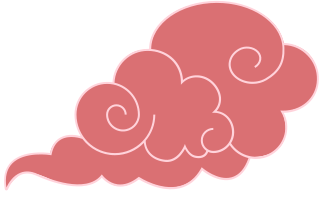 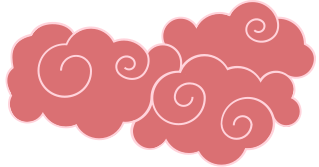 NIEKOĽKO
PRAVIDIEL
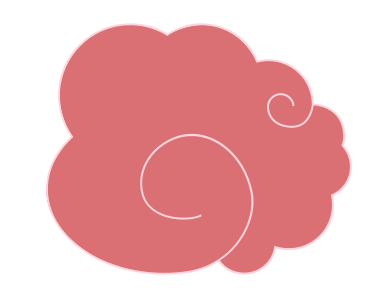 predtým, než začneme
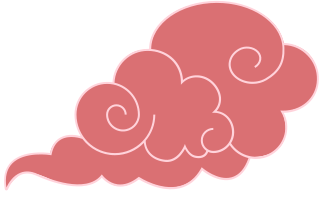 NO. 1
NO. 2
NO. 3
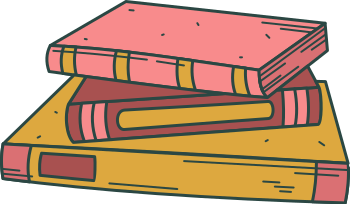 Zapíšte si svoju odpoveď do mobilu alebo na papier.
Nezabudnite zapísať názov knihy a autora (za každú časť môžeš získať 1 bod).
Nekrič, aby ostatné tímy nepočuli vaše odpovede!
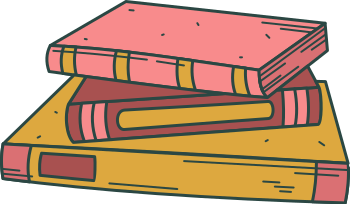 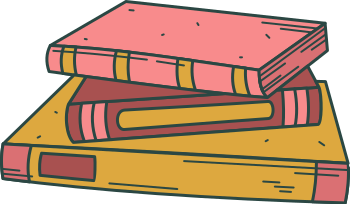 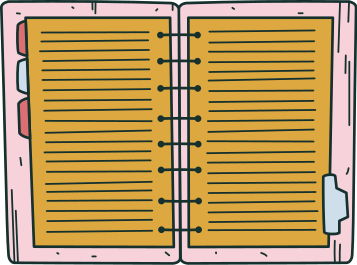 ⚔️🕊️
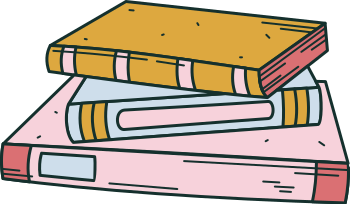 👍 📕 🌌
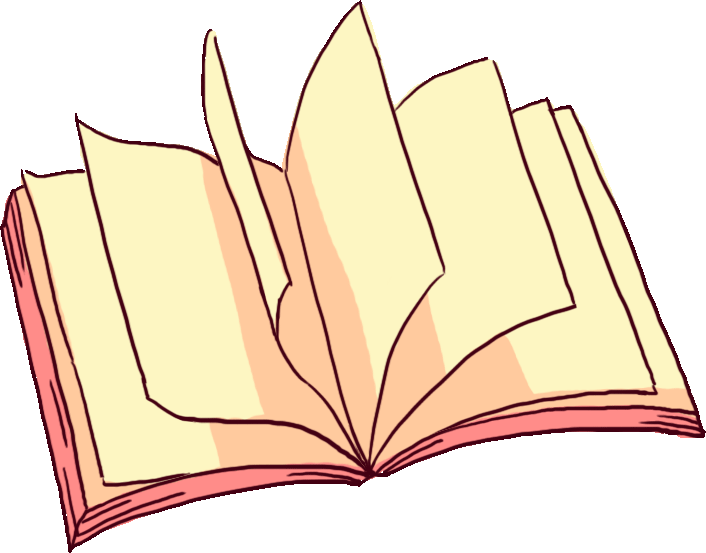 🐖 🐎 🐕 🌾 🏡
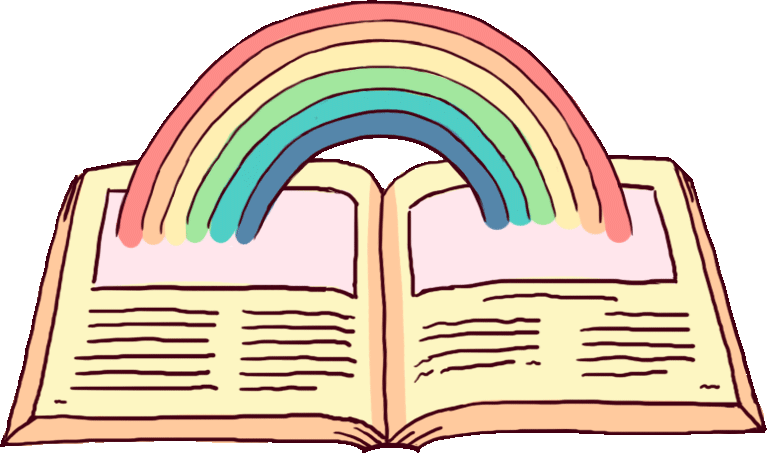 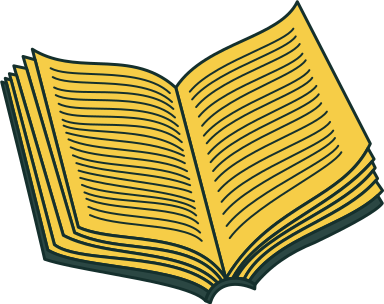 🔪 🚂
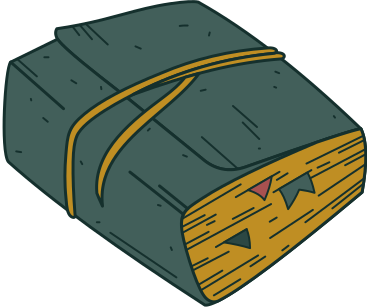 🏰 🪑 👑 🐉
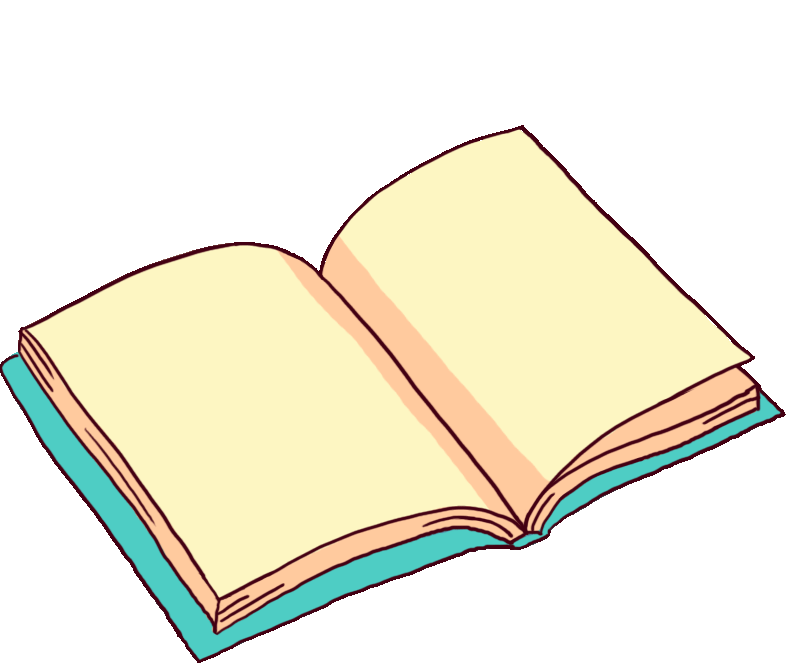 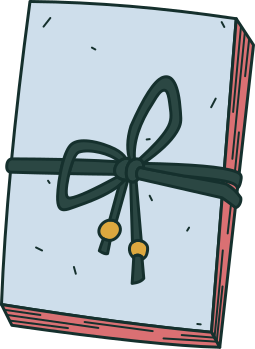 🦁🚪🧙‍♀️
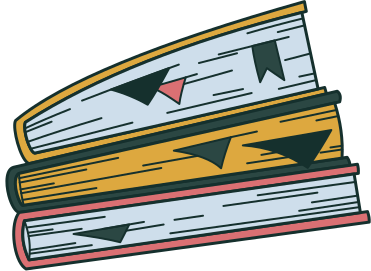 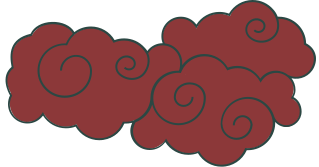 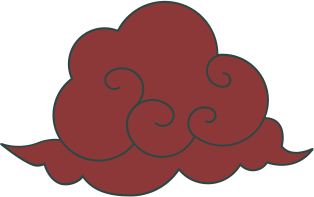 SPRÁVNE ODPOVEDE
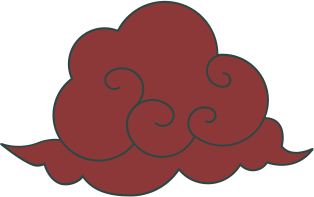 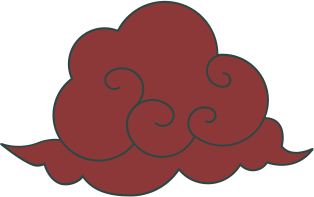 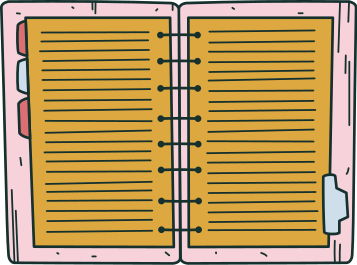 Vojna a mier

Lev Nikolajevič Tolstoj
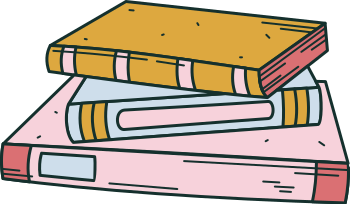 Stopárov sprievodca galaxiou

Douglas Adams
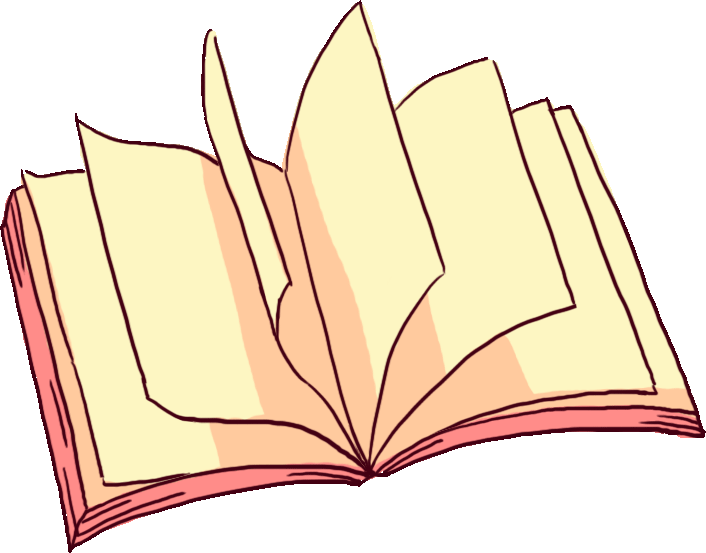 Zvieracia farma

George Orwell
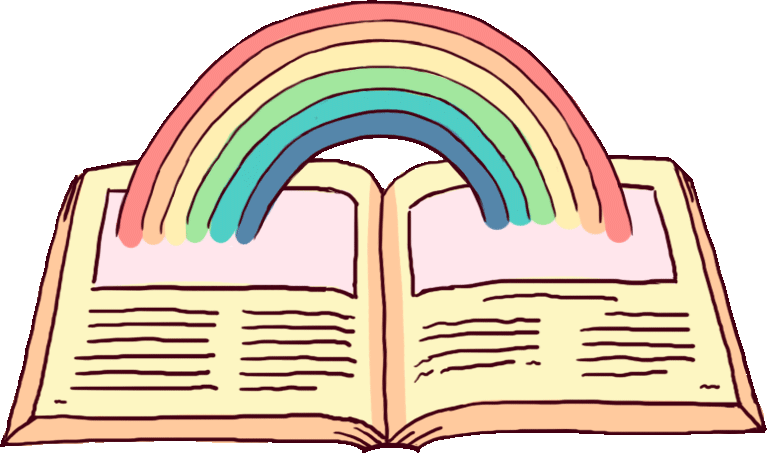 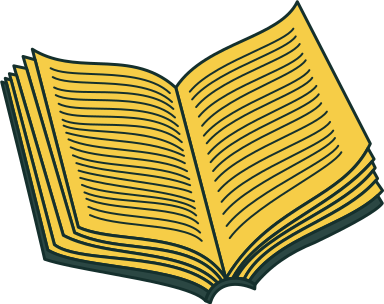 Vražda v Orient exprese

Agatha Christie
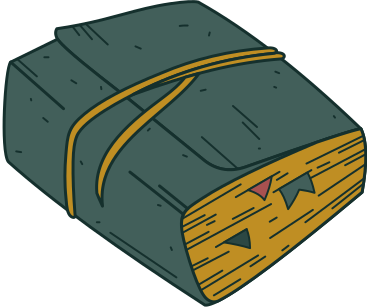 Hra o tróny

George R. R. Martin
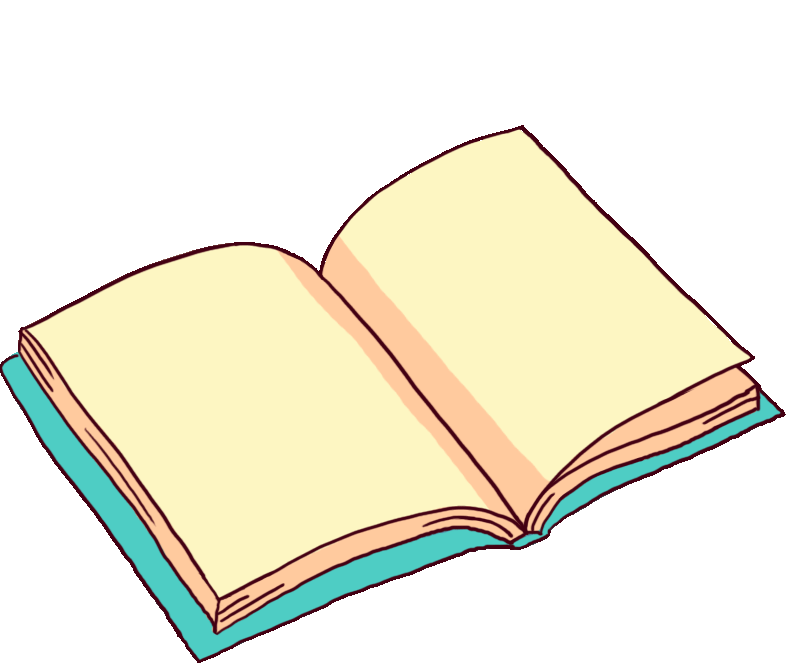 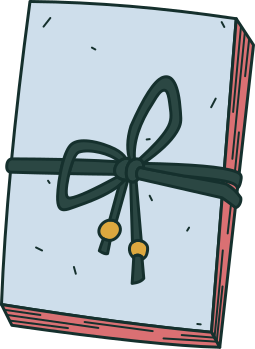 Lev, šatník a čarodejnica

C. S. Lewis
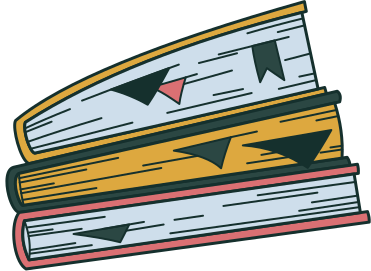 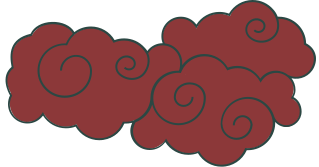 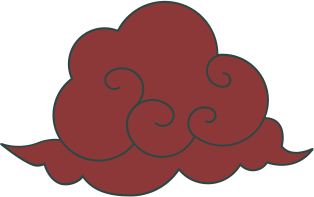 KOĽKO BODOV STE ZÍSKALI?
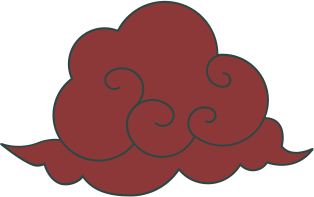 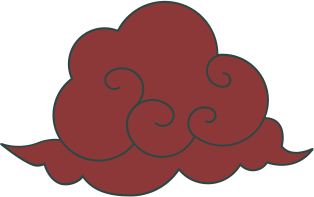